Муниципальное дошкольное образовательное учреждение 
«Детский сад общеразвивающего вида 
«Солнышко»
«Субъектная позиция педагога в сопровождении детей со способностями»Выполнила воспитатель      высшей квалификационной категории О.Н.Подвальных
«В основе всей нашей системы образования должен лежать фундаментальный принцип - каждый ребёнок одарён, раскрытие его талантов - это наша задача. В этом успех России»
                                             В.Путин
I этап - увлечь! 
   Стараюсь заинтересовать детей различными видами деятельности
II этап - раскрыть! 
   Этап деятельности, где появляется возможность у ребенка в полную силу проявить себя, раскрыть свои способности и таланты
III этап - развить! 
    Организую и провожу работу с узким кругом детей, которые проявили способности и заинтересованность в тех или иных видах деятельности
Мониторинг по годам
Конкурсы, викторины, блиц турниры
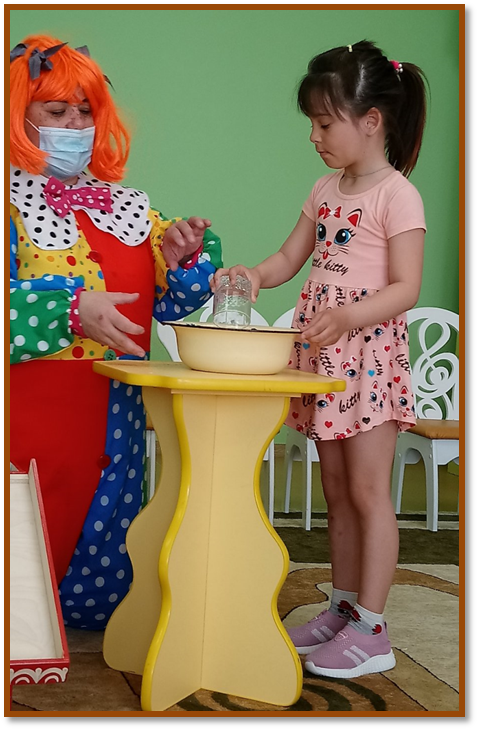 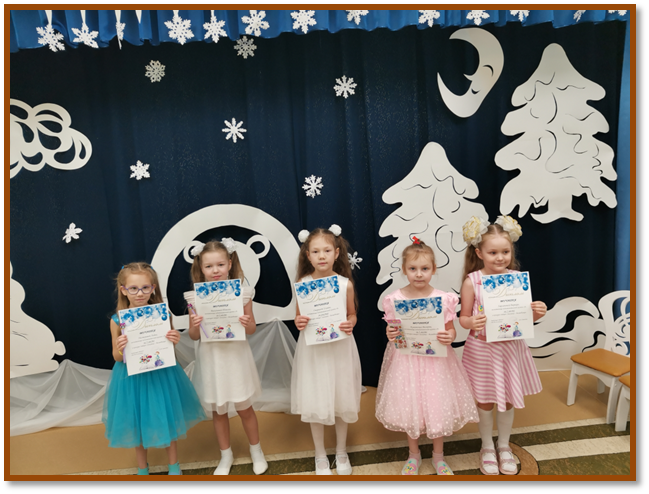 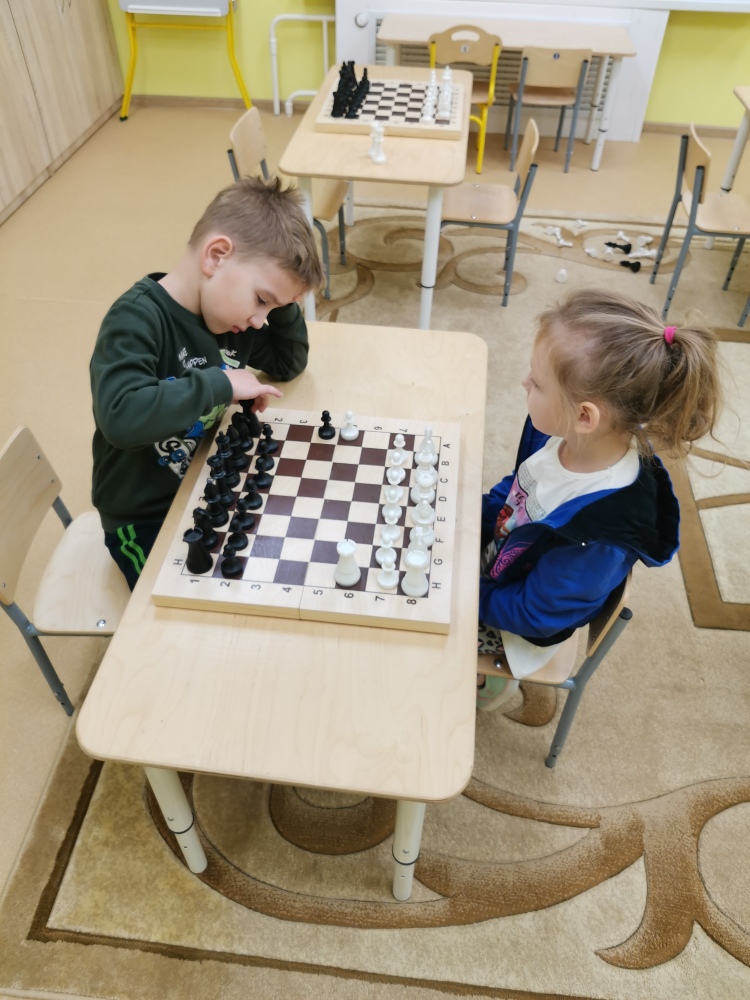 Проект «Огород на подоконнике»
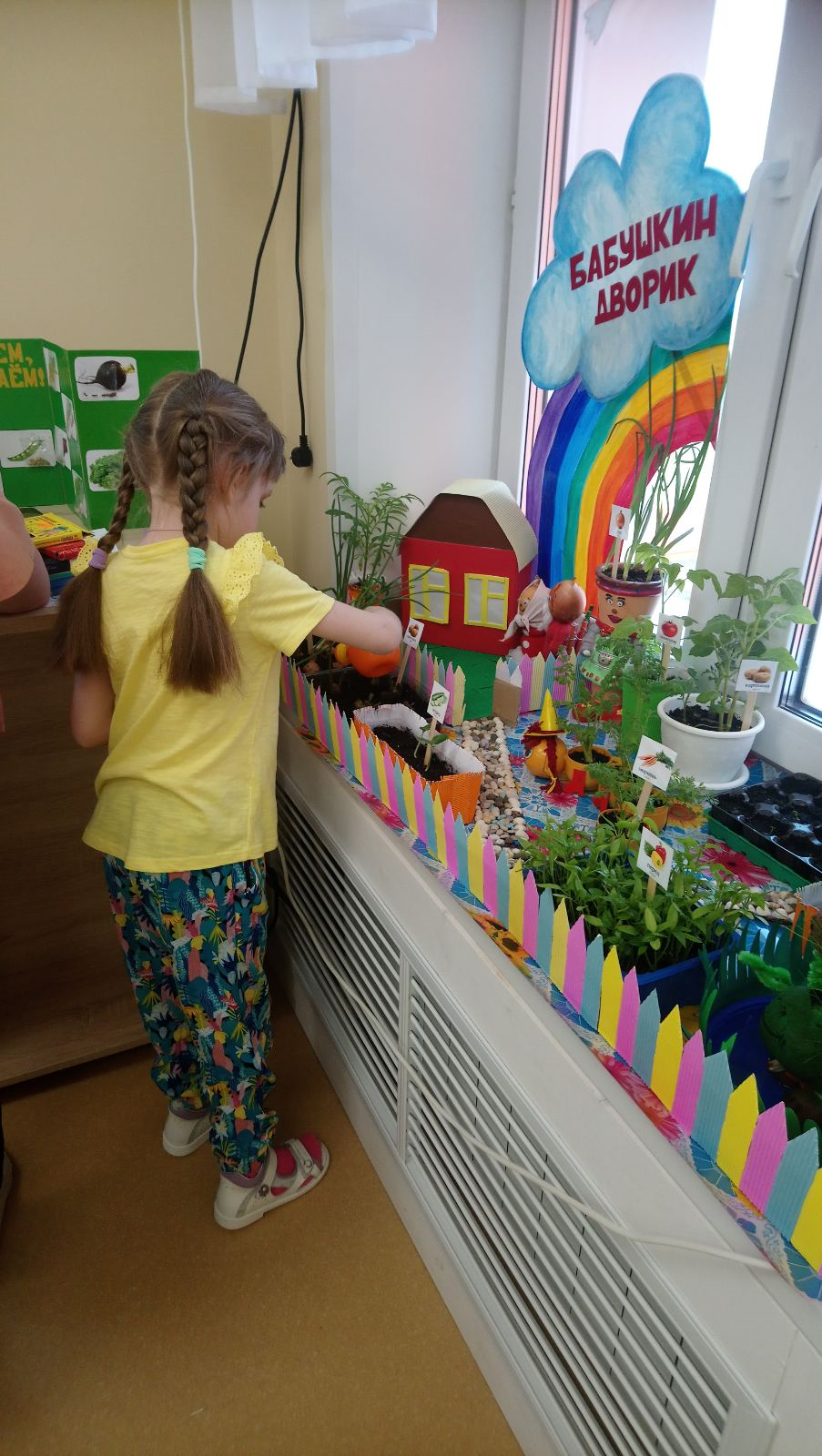 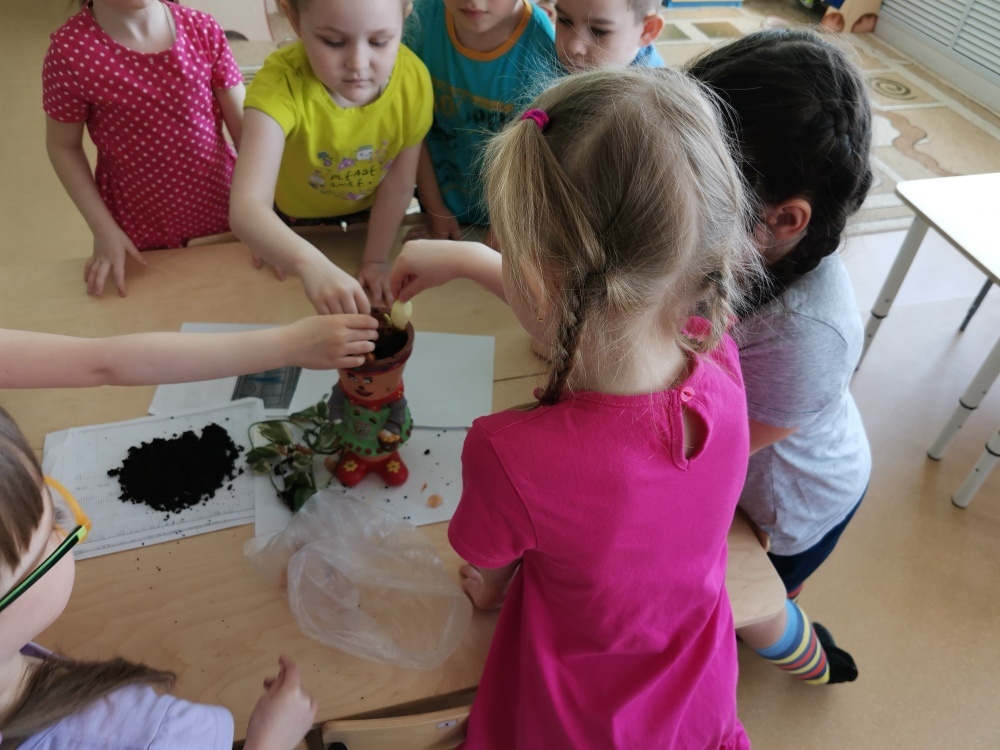 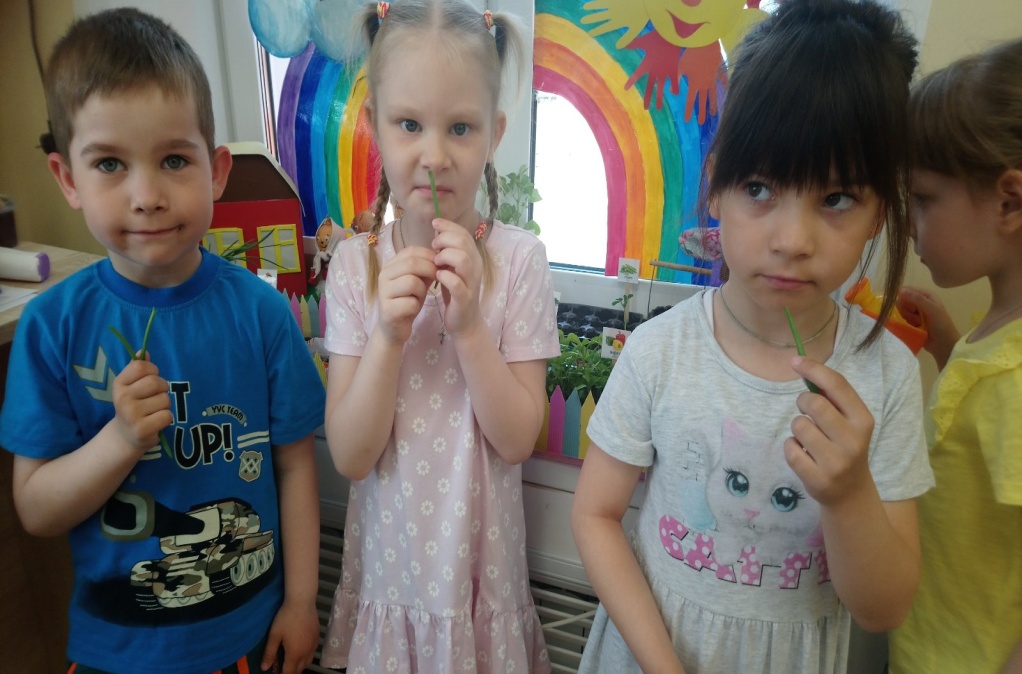 Проект «Семейные традиции»
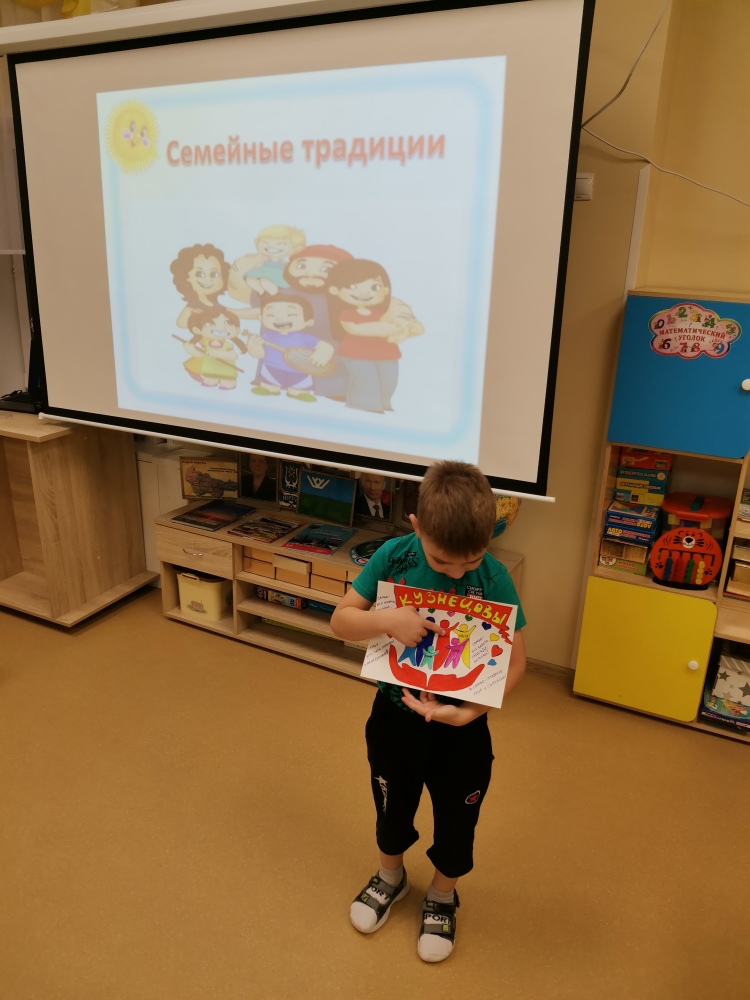 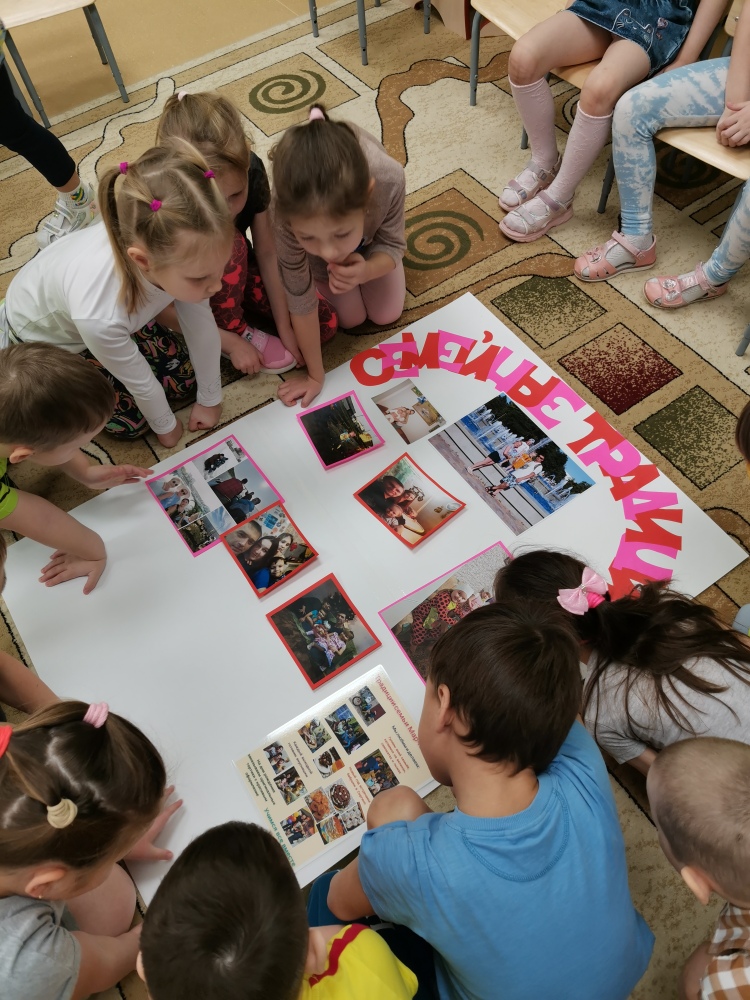 Проект «Тайны ракушек»
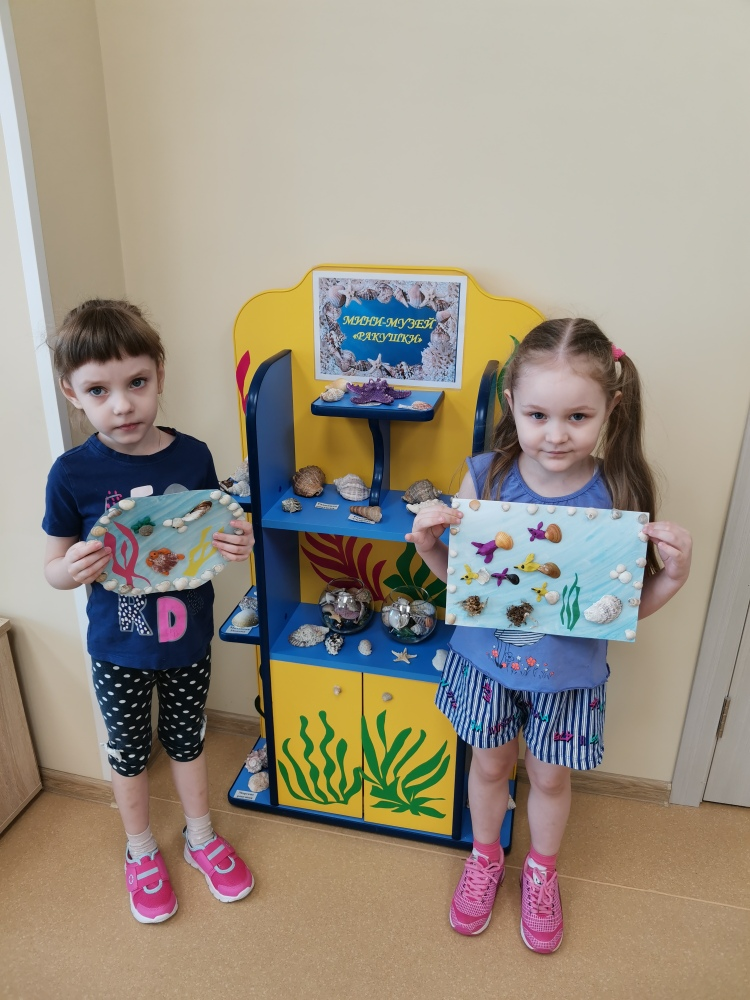 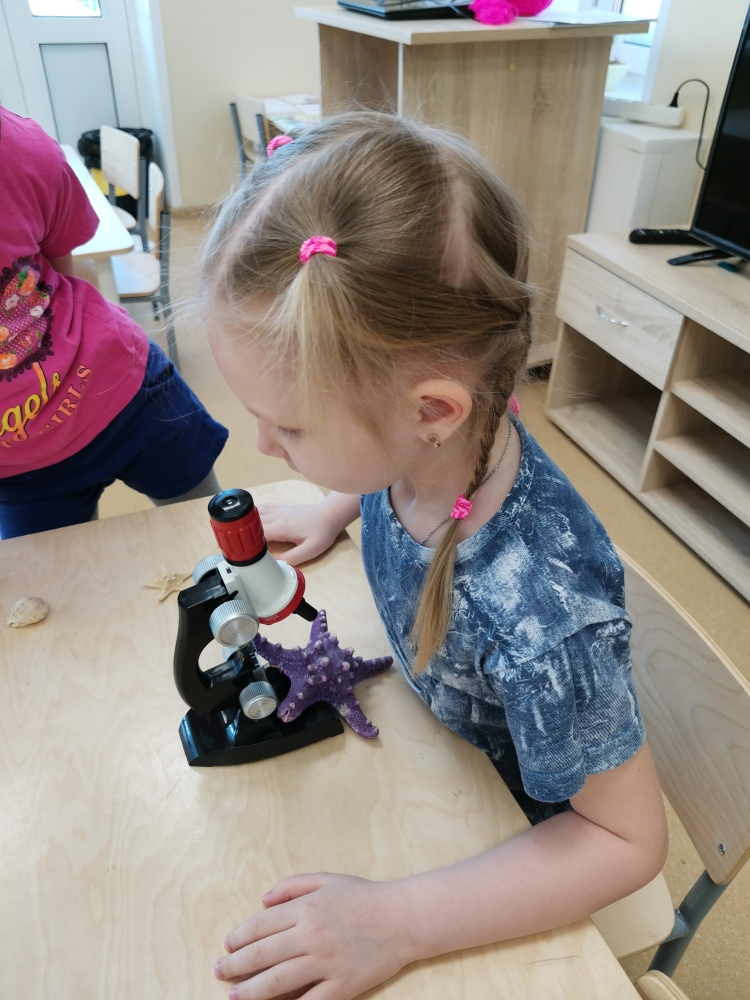 Исследовательский проект
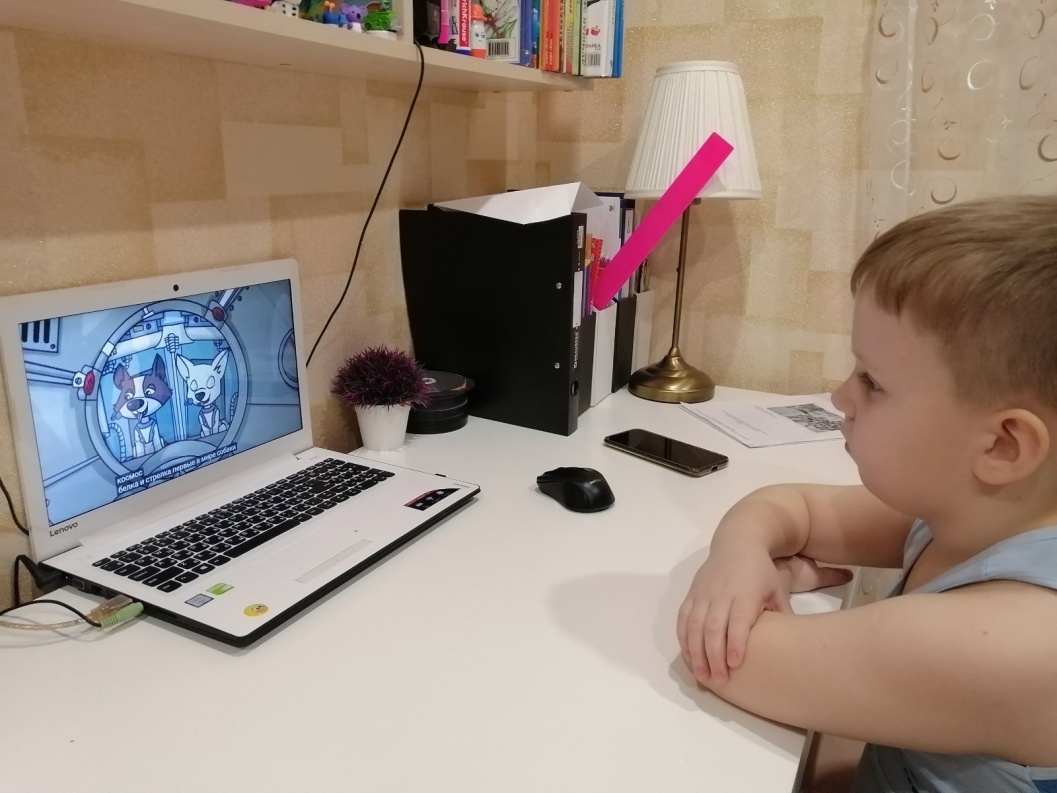 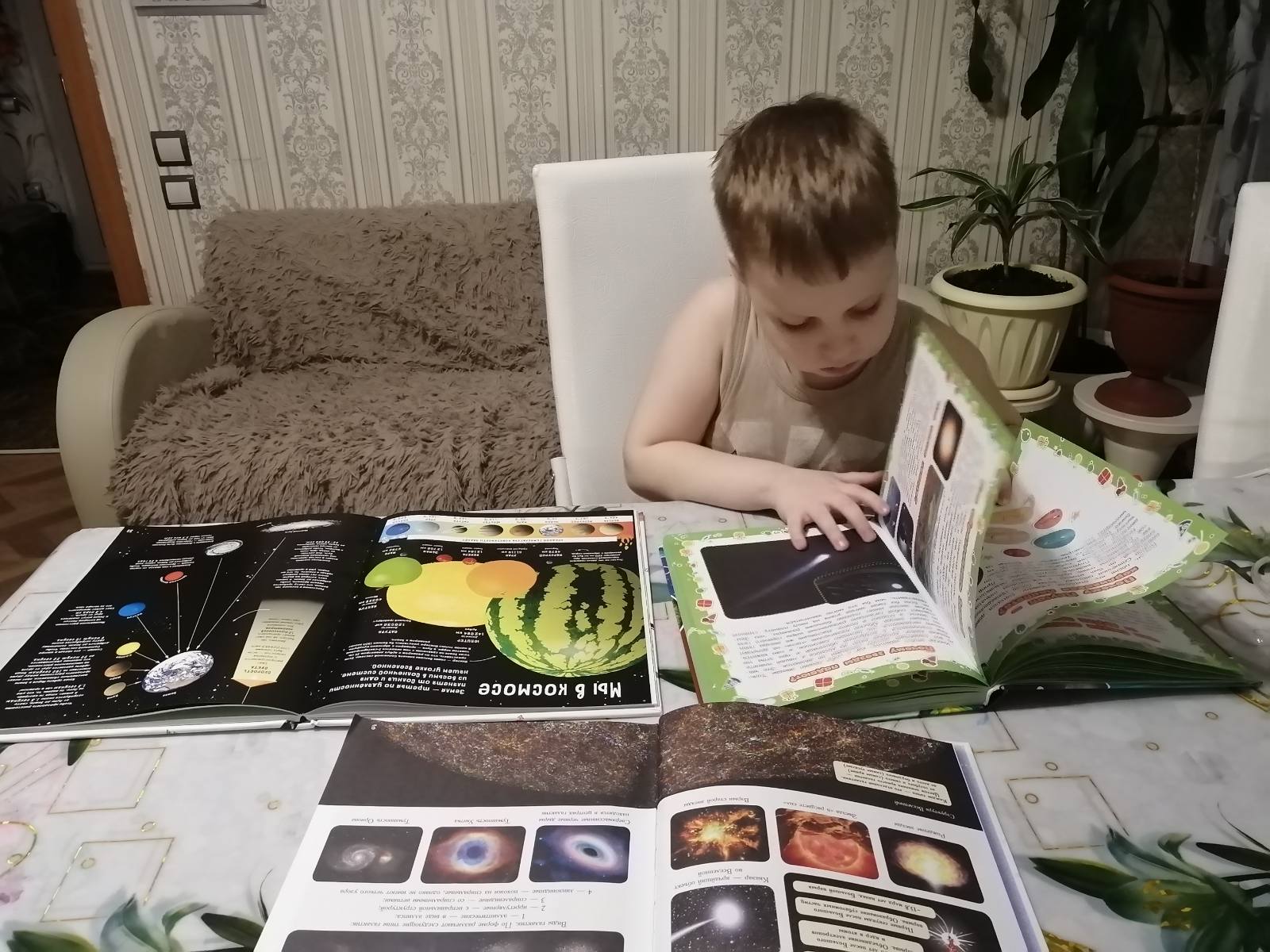 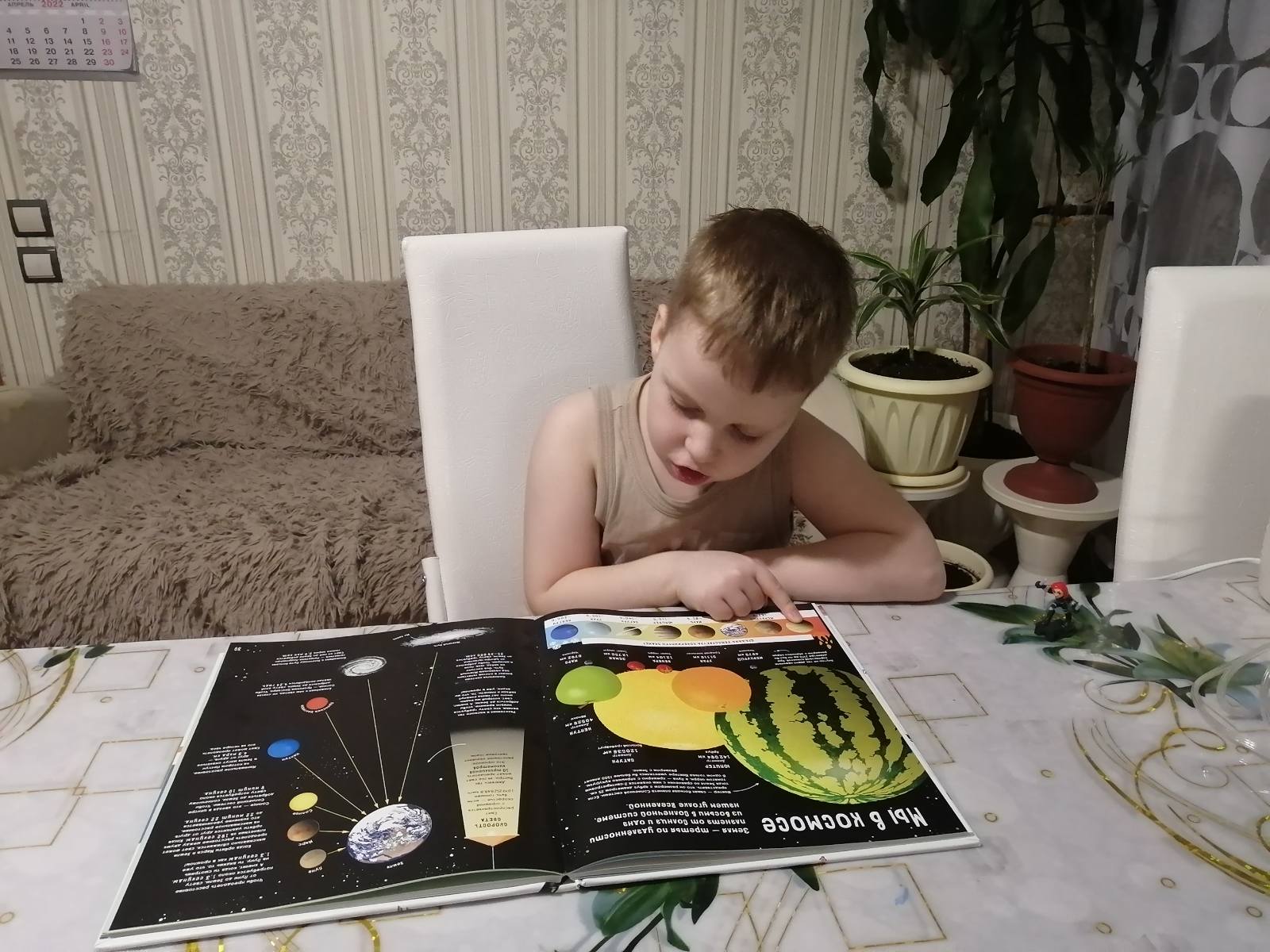 Интеллектуально-развивающий кружок по играм Воскобовича«Умники и умницы»
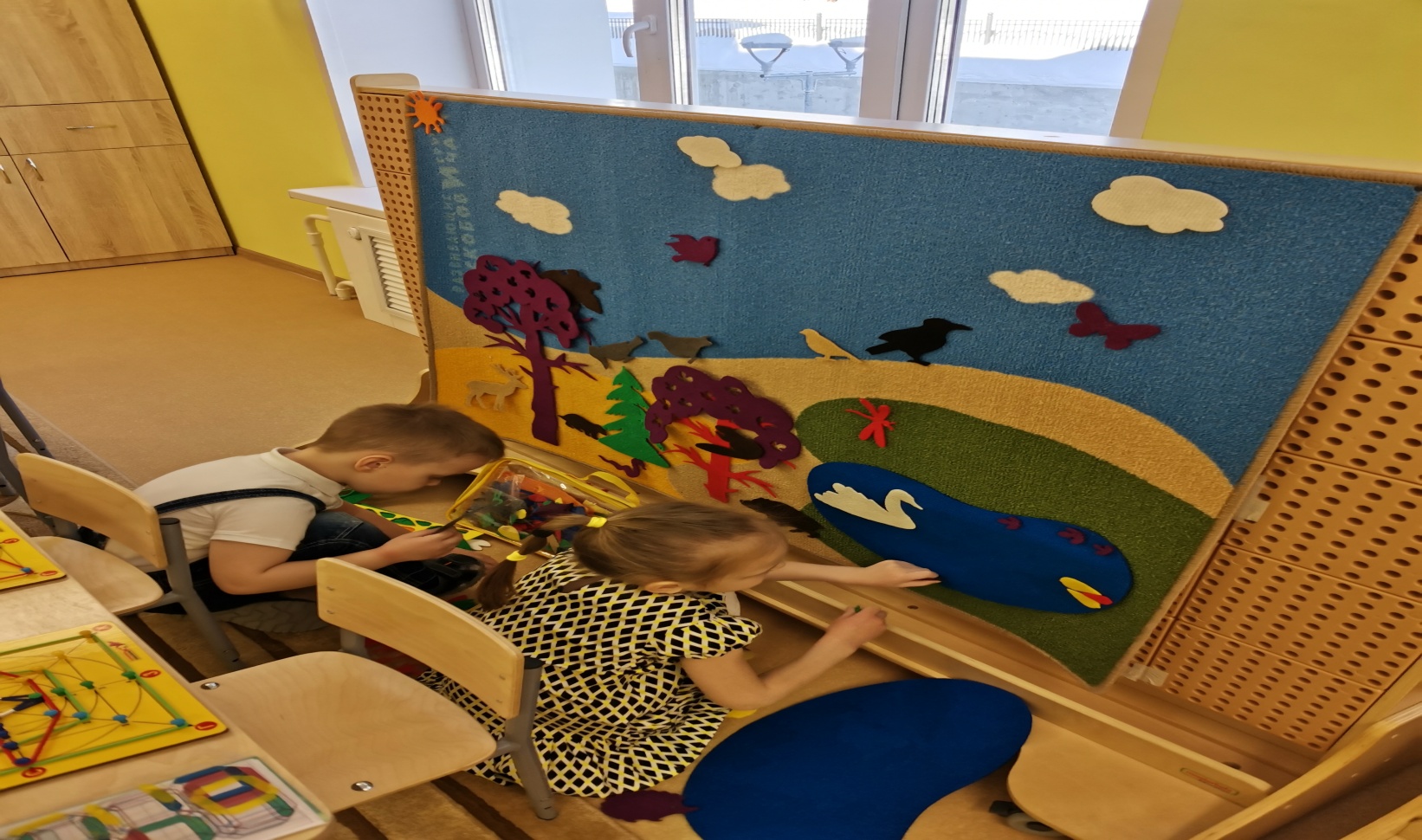 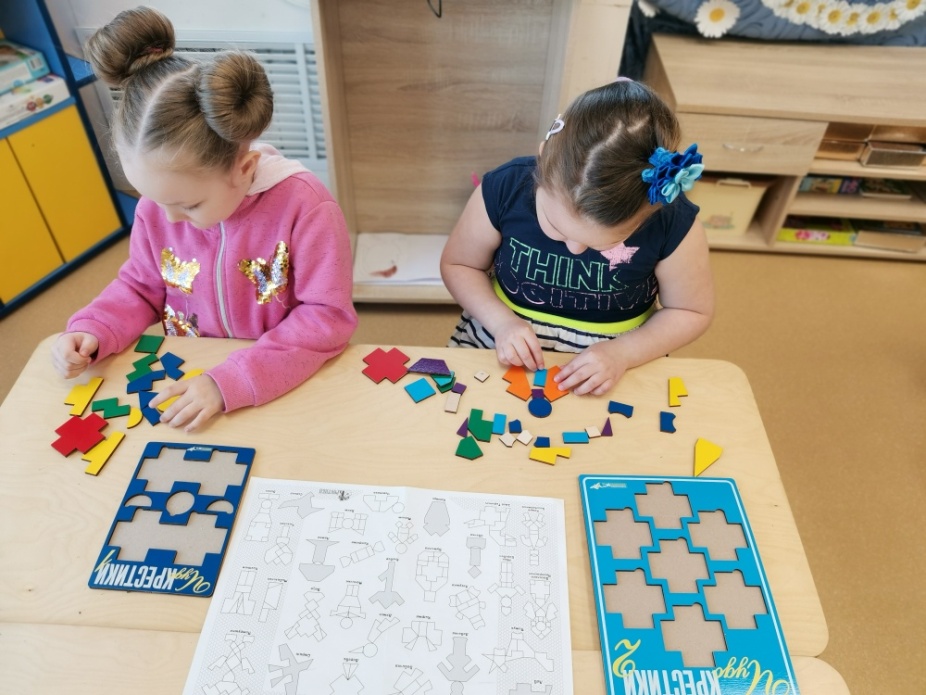 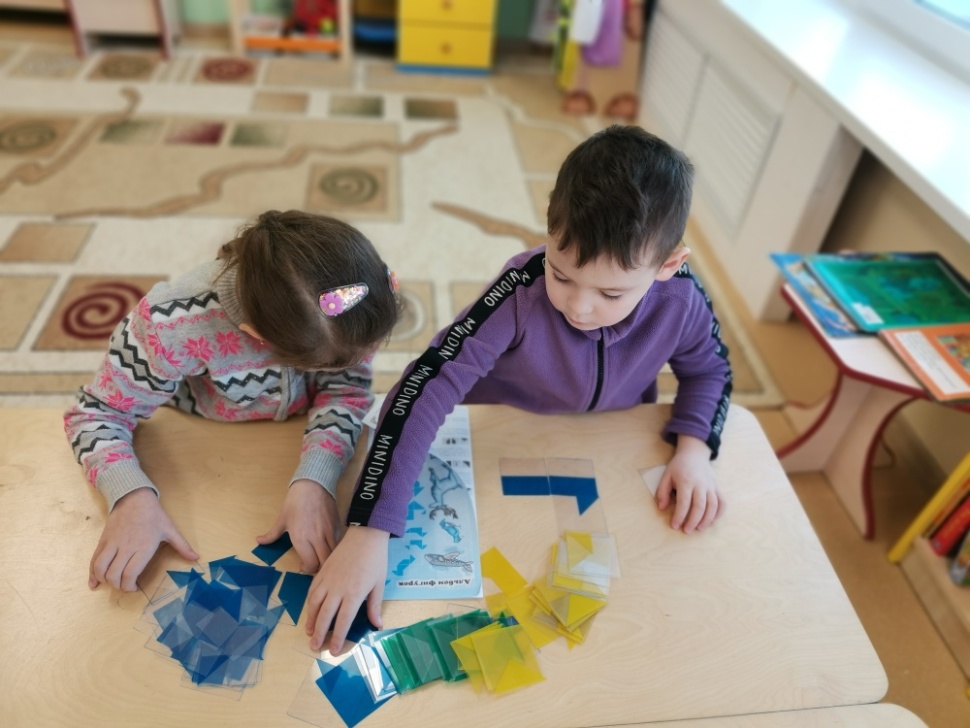 Участие детей
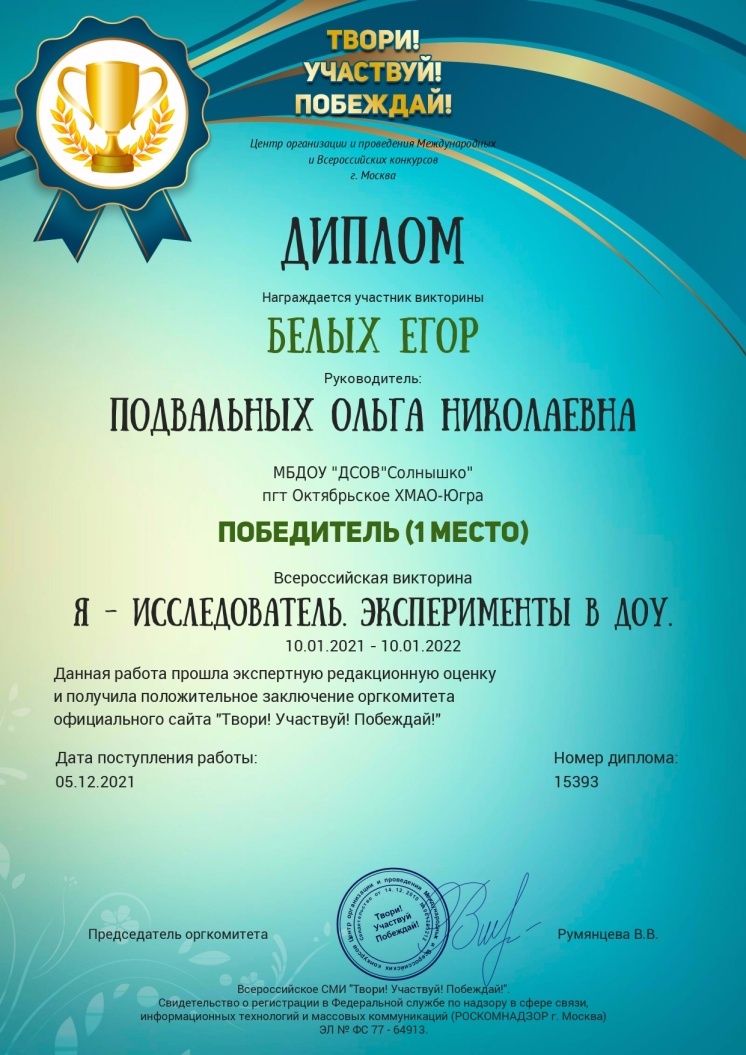 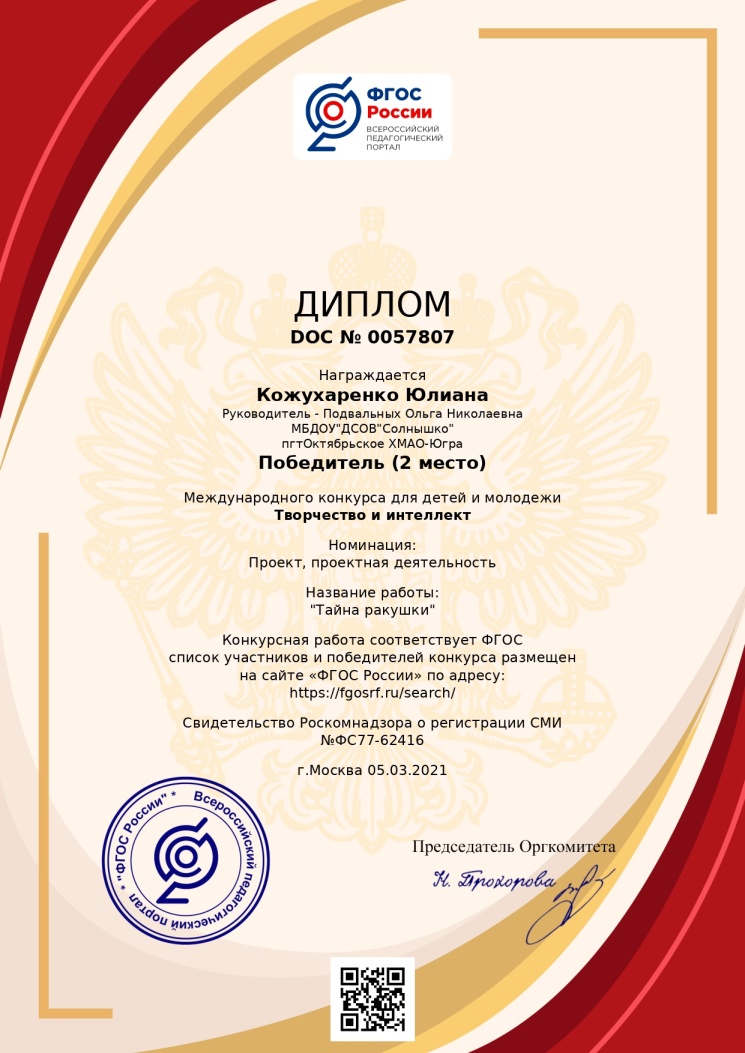 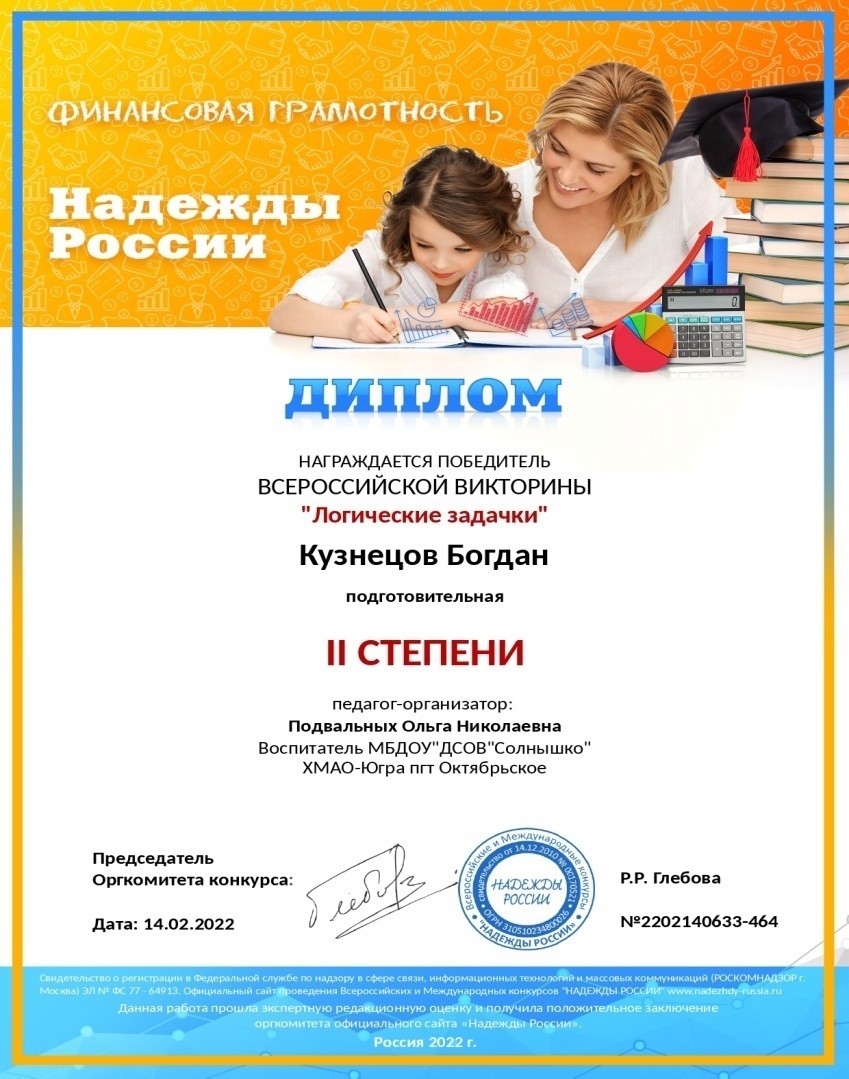 Мониторинг
«Нет детей одарённых и  неодарённых, талантливых и обычных. Одарены, талантливы все без исключения дети»
Сухомлинский В.А.